Programación lineal
Matemáticas aplicadas a las Ciencias Sociales
2º Bachiller
Juan Fernando López Villaescusa
Matemáticas Aplicadas a las Ciencias Sociales2ª Bachiller
Problema de optimización
Una escuela prepara una excursión para 400 estudiantes. La empresa de transporte tiene 8 autocares de 40 plazas y 10 de 50 plazas, pero sólo dispone de 9 conductores. El alquiler de un autocar grande cuesta 80 €, y el de uno pequeño, 60 €.

Calcular cuántos autocares de cada tipo hay que utilizar para que la excursión resulte lo más económica posible para la escuela.
Juan Fernando López Villaescusa
Matemáticas Aplicadas a las Ciencias Sociales2ª Bachiller
Análisis de los datos
Juan Fernando López Villaescusa
Matemáticas Aplicadas a las Ciencias Sociales2ª Bachiller
Planteamiento del problema
Averiguar para qué valores de x e y la expresión
F = 60 x + 80 y	Función objetivo
Se hace mínima, sujeto a las siguientes restricciones:
Restricciones del problema
40x+50y ≥ 400
x+y ≤ 9 
x ≤ 8
y ≤ 10
x ≥ 0
y ≥ 0
Juan Fernando López Villaescusa
Matemáticas Aplicadas a las Ciencias Sociales2ª Bachiller
Solución del problema
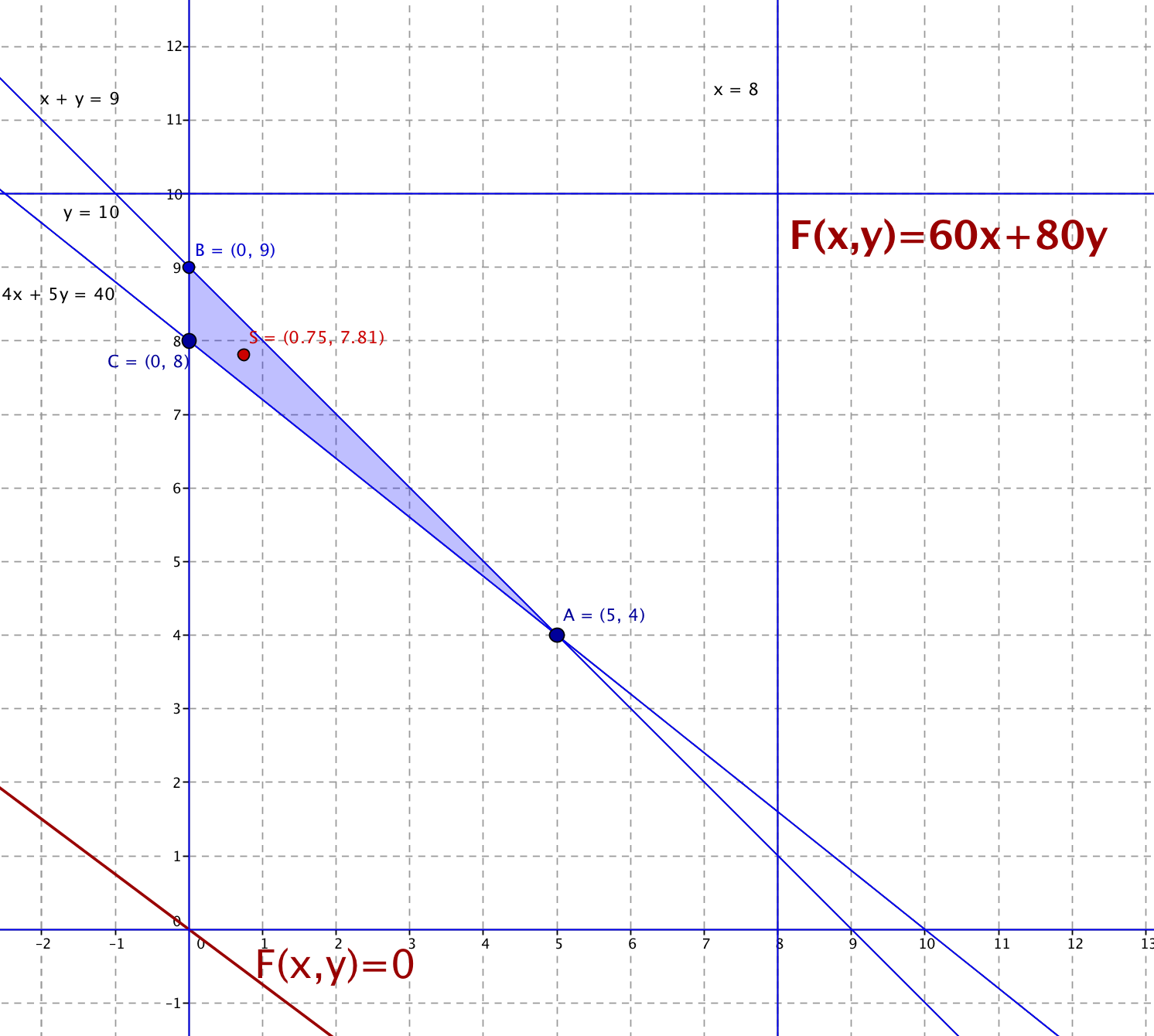 Juan Fernando López Villaescusa
Matemáticas Aplicadas a las Ciencias Sociales2ª Bachiller
Solución del problema
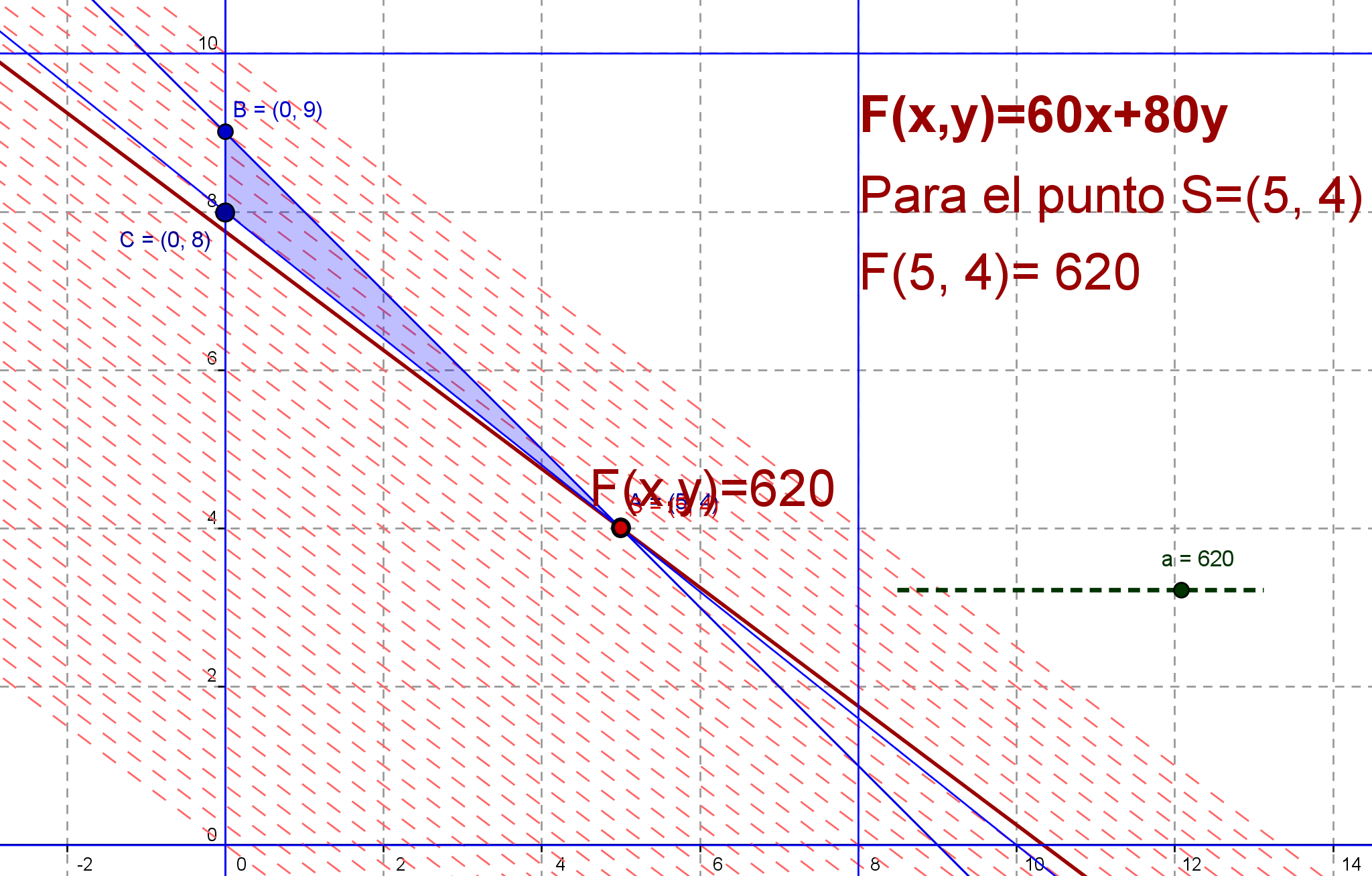 Juan Fernando López Villaescusa
Matemáticas Aplicadas a las Ciencias Sociales2ª Bachiller
Solución del problema
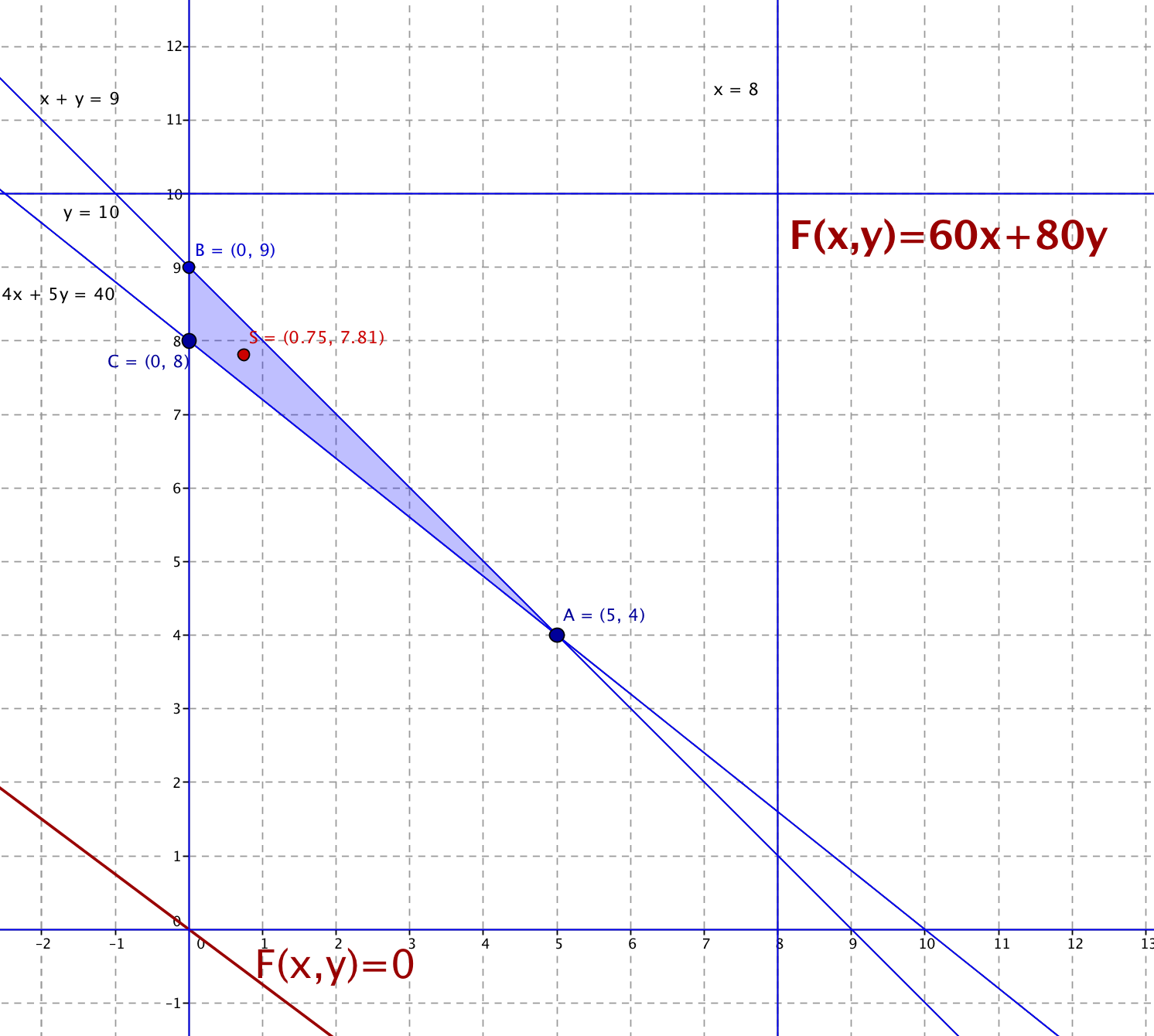 el valor mínimo se alcanza en el punto A=(5,4)
Se deben utilizar 5 autocares de 40 plazas y 4 de 50 plazas, con un coste mínimo de 620 €
Juan Fernando López Villaescusa